Epoch Posteriors
Temporal and SpatialContext Analysis by Deep Learning
Sequential Modeler
TUH EEG
Feature Extraction
Corpus
Hidden Markov Models
Stacked Denoising Autoencoders
S2
S1
Post Processor
Output
S4
S3
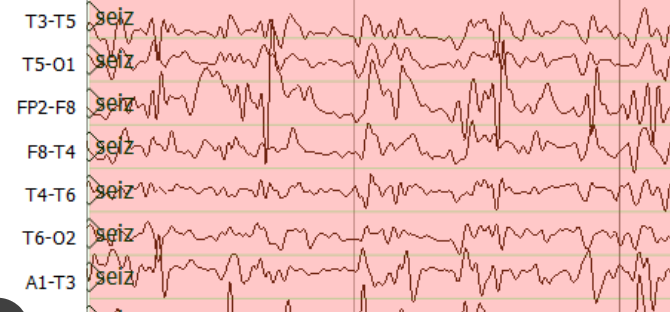 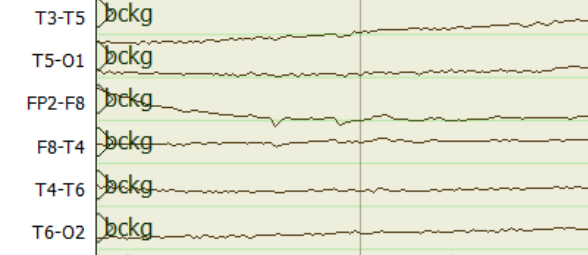 Epoch Label
Finite State Machine for Language Model